MICHELE BIGNAMI
Head of Employment and Industrial Relations Department dello Studio Legale NCTM

LAVORO IN LOGISTICA:
MERCE O VALORE IN UN SETTORE SEMPRE PIU’ AUTOMATIZZATO?
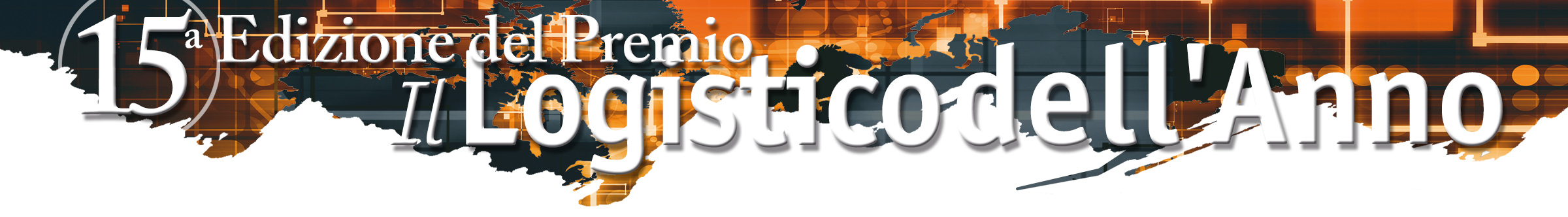 L’adozione di moderne organizzazioni del lavoro
basate sull’utilizzo delle nuove tecnologie digitali
sta creando una vera e propria rivoluzione 
nel mondo del lavoro e, in particolar modo, 
nel settore logistico, tra i primi ad avere 
saputo cogliere le opportunità 
dell’automazione nei magazzini
QUALI LE CONSEGUENZE?

1) Una minore richiesta di lavoro dell’uomo, sostituito da macchine più veloci, più precise e, in ogni caso, utilizzabili 24 ore al giorno. Questo ha comportato e comporterà licenziamenti su vasta scala
2) Parallelamente chi non ha fatto gli investimenti 
ha dovuto fare leva sull’abbassamento del costo 
dei propri servizi, ingaggiando una battaglia sui prezzi. 
Ciò ha comportato una corsa al «più a meno» 
con la ricerca di soggetti terzi che avevano costo del lavoro inferiori a cui subappaltare,
con i seguenti rischi correlati all’outsourcing:
selezione degli appaltatori in linea con requisiti di affidabilità in relazione alla tipologia di servizi assegnati
selezione di appaltatori con inadeguata solidità economica
selezione di appaltatori con gestione scorretta degli obblighi lavoristici
individuazione di schemi di filiera dell’appalto che non lasciano sufficiente spazio di autonomia e rischio imprenditoriale agli appaltatori
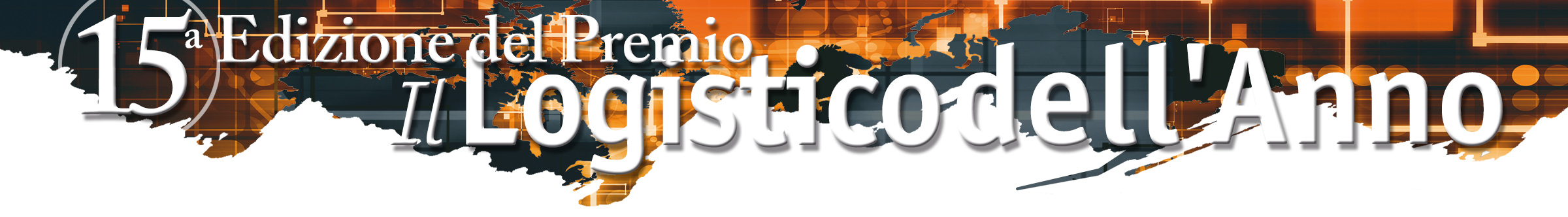 3) La digitalizzazione richiede un livello minimo 
di skill tecnologico più elevato rispetto al passato. 
Il sindacato è molto impegnato nel richiedere maggiore
formazione (soprattutto nel Nord Europa). 
Non sempre è possibile fare acquisire tali skill al personale 
tramite la formazione: il che pone un tema di obsolescenza 
del personale. In molti casi non si tratta di ridurre 
il personale, ma di assumerne di nuovo e «skillato». 
Ciò comporta i cosiddetti «licenziamenti tecnologici»
4) La contemporanea contrazione del bisogno di forza-lavoro e la necessità di personale più qualificato sta creando un esercito di disoccupati, 
in parte non ulteriormente occupabili, che le Istituzioni e le organizzazioni internazionali stanno studiando da tempo; uno dei temi più scottanti è la gestione di questi  «baby pensionati tecnologici»
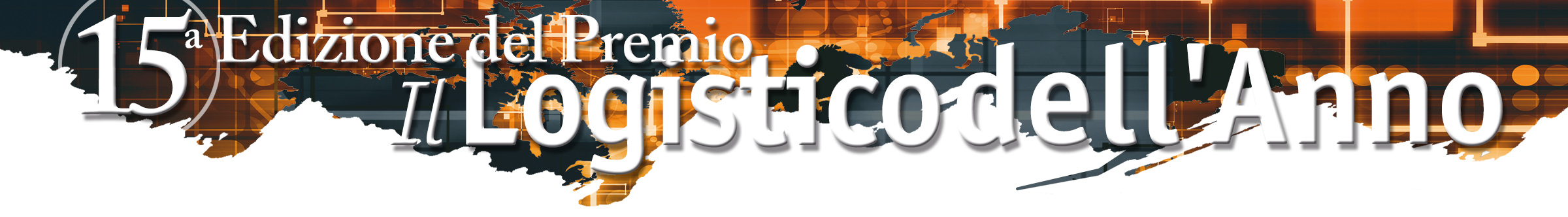 NUOVE LIBERTA’ O NUOVE SCHIAVITU’?
La digitalizzazione sta creando una separazione tra: 

chi potrà migliorare la propria vita lavorativa 
(ad esempio svincolandola da orari e luoghi di lavoro) 

B) chi potrà intraprendere nuove professioni sino a ieri nemmeno ipotizzabili
C) chi verrà affiancato e diretto dalle macchine (a esempio uso di braccialetti e simili) con perdita progressiva di autonomia 
D) chi verrà retribuito unicamente per la durata (misurabile al secondo) della propria prestazione
CHI DEVE DARE UNA RISPOSTA A TALI TEMATICHE?
L’impresa?
Le associazioni sindacali e di categoria?
Le dinamiche della concorrenza?
Le istituzioni?